«Світ наших друзів менших»
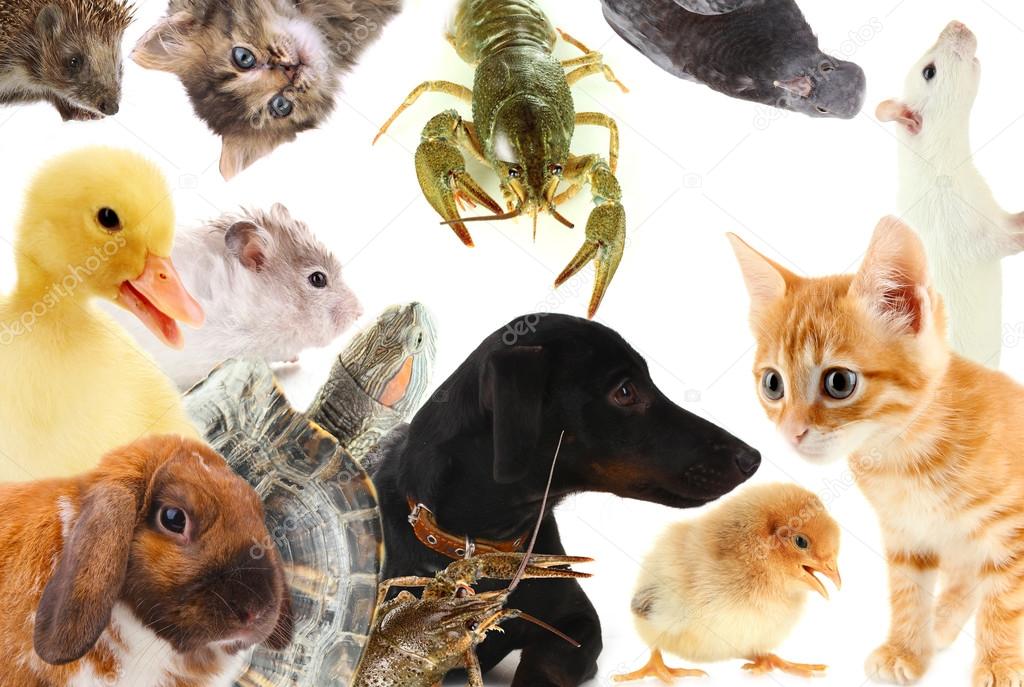 Cвіт пташиний
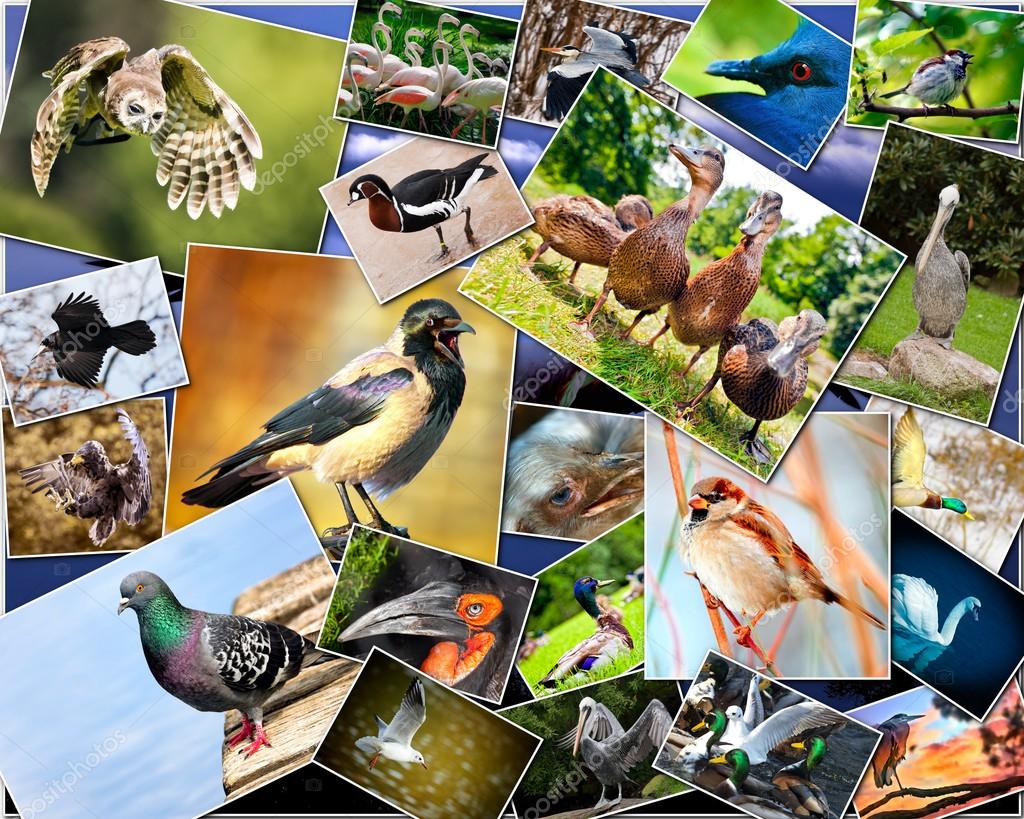 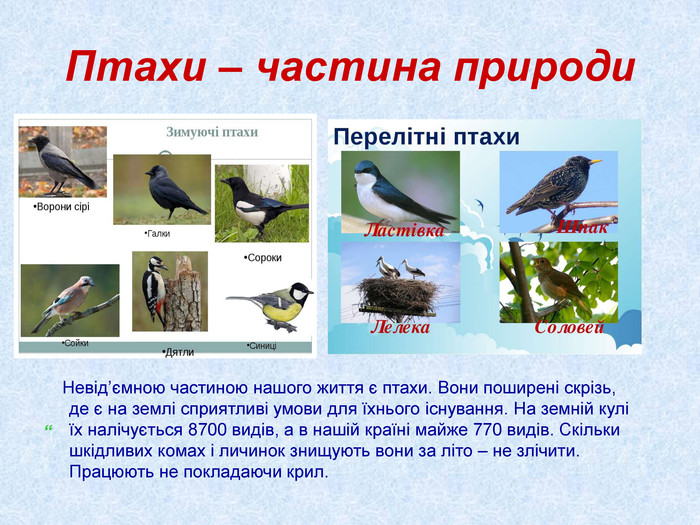 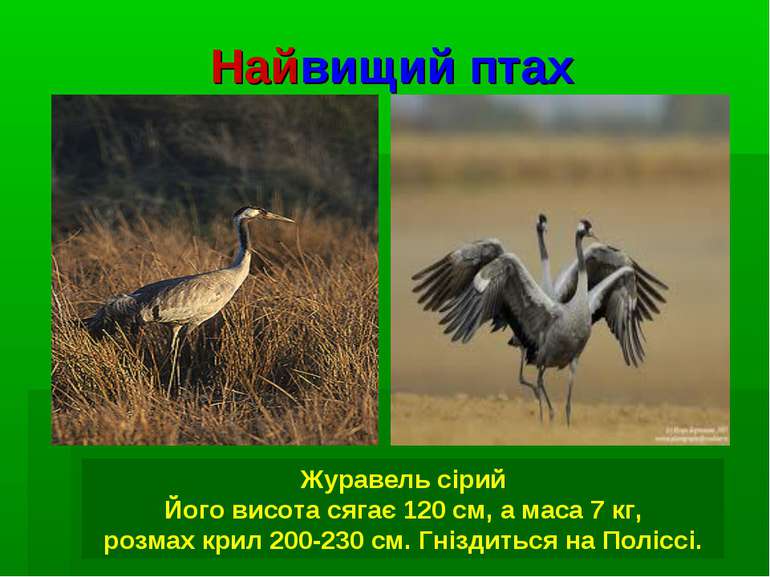 «Пташине царство»
Маленький, сіренький
По дворах стрибає, крихти збирає?
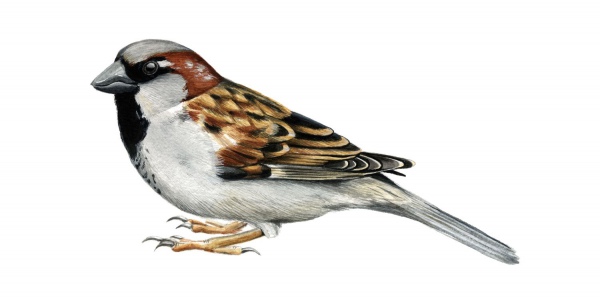 горобець
Над полем літає,
Співом сонце стрічає?
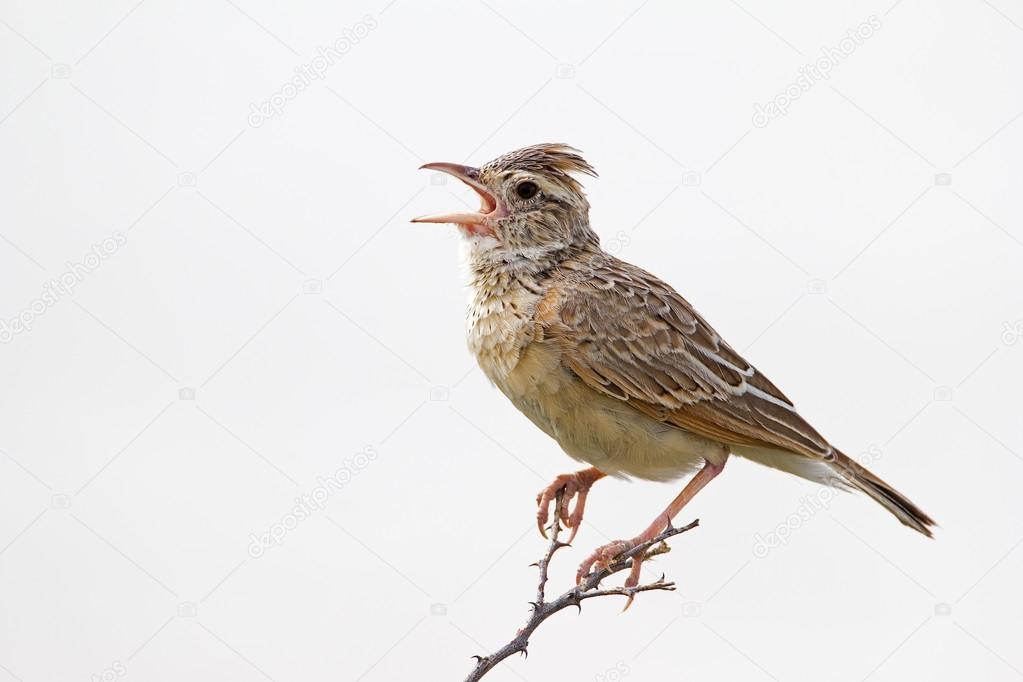 Жайворонок
Біла латка, чорна латка
По дереву скаче?
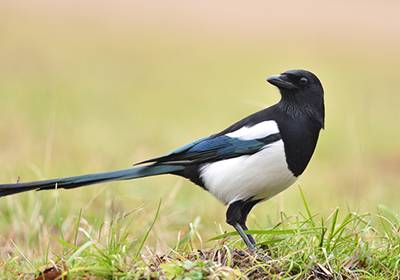 сорока
У блакитнім кожушку,
В рожевій сорочці.
В нас зимують у садку,
Гуляють, як гості?
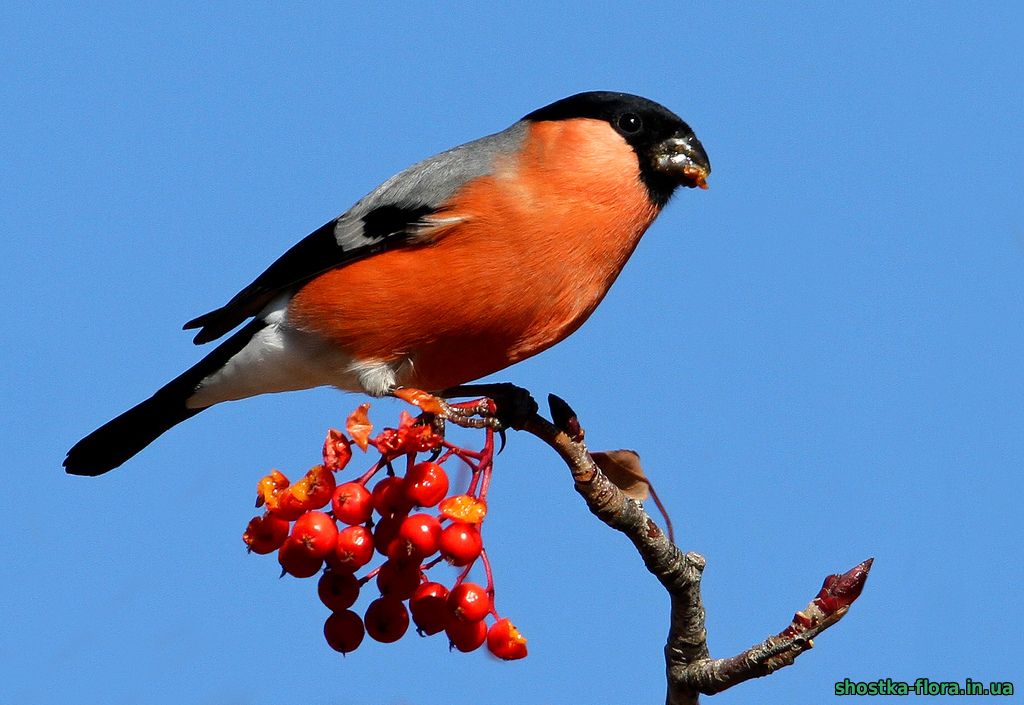 снігурі
Стоїть у лузі
На одній нозі?
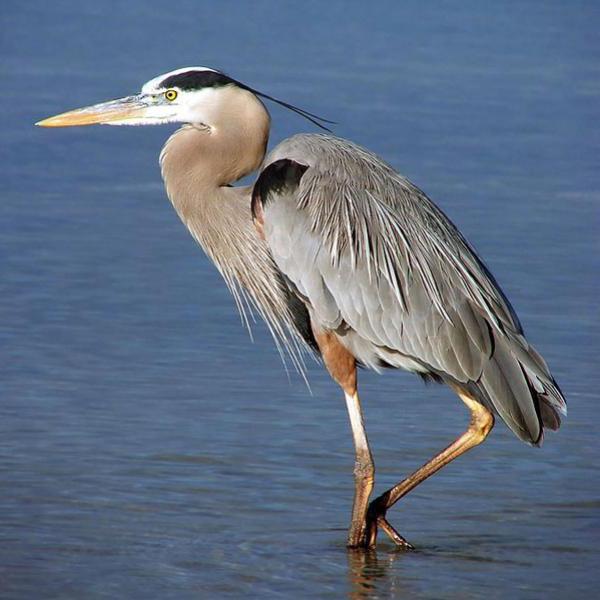 чапля
Хто у гаї на суку
Цілий день кричить: «Ку-ку!»?
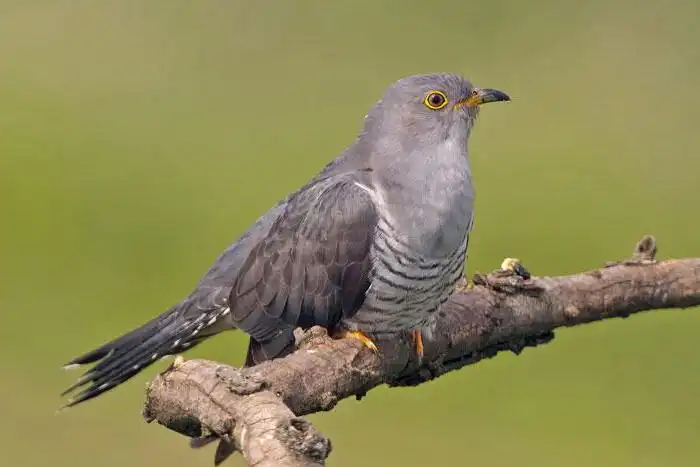 зозуля
Вся я, ніби сажа чорна,
І зовуть мене... ?
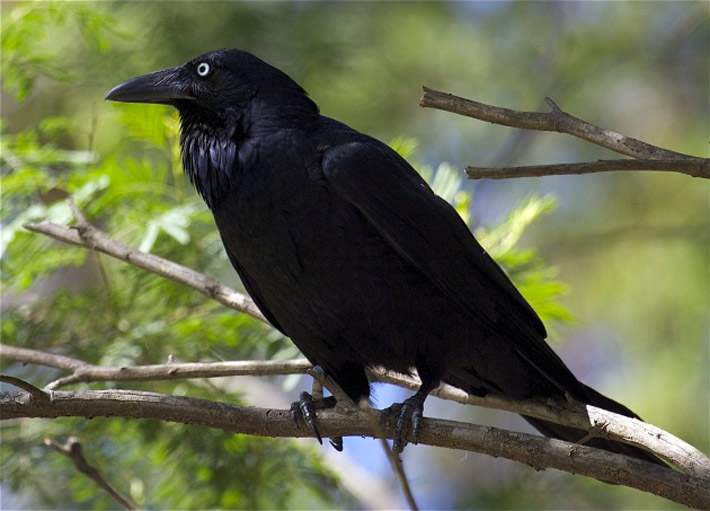 ворона
Чорномазий, довгодзьобий,
Він за плугом важно ходить.
Сторож вірний, друг полів,
Перший вісник теплих днів?
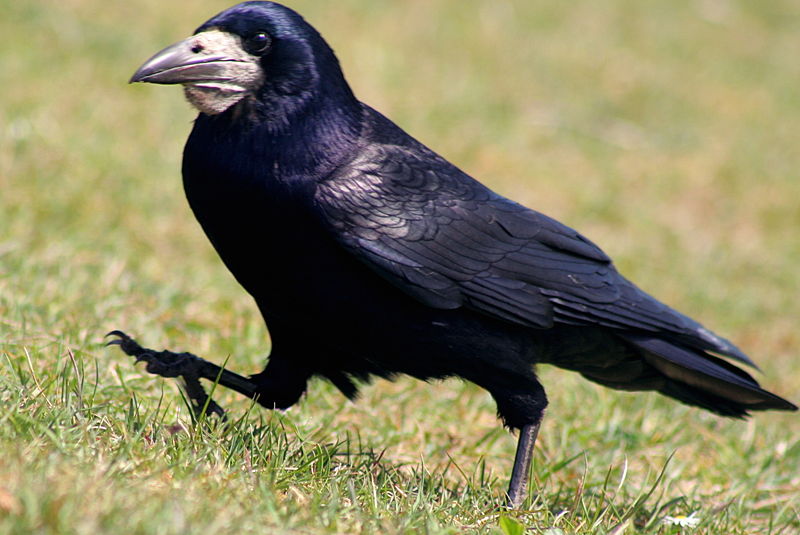 грак
Швидко скрізь цей птах літає,
Безліч мошок поїдає.
За вікном гніздо будує,
Тільки в нас він не зимує?
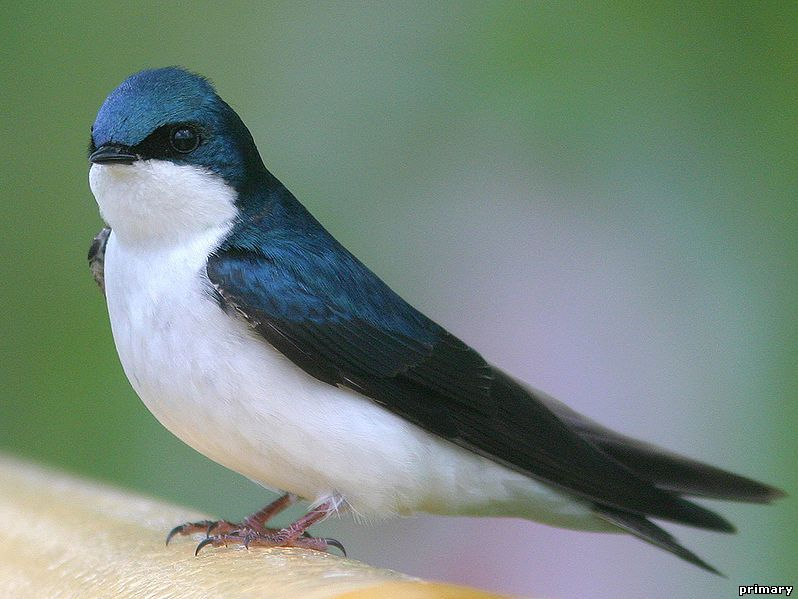 ластівка
Довгі ноги, довгий ніс,
По болотах ходить скрізь?
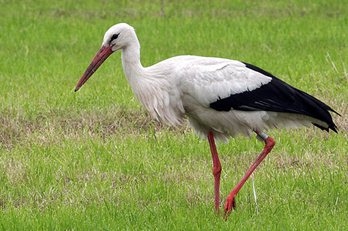 журавель
Ну, хто співця весни не знає?
Закривши очі, він співає,
Та пісня радісна, дзвінка.
Скажіть, як звати співака?
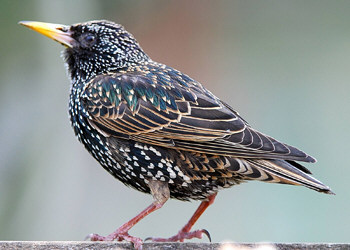 шпак
Дзьоб міцний і гострий маю,
Шкідників ним добуваю?
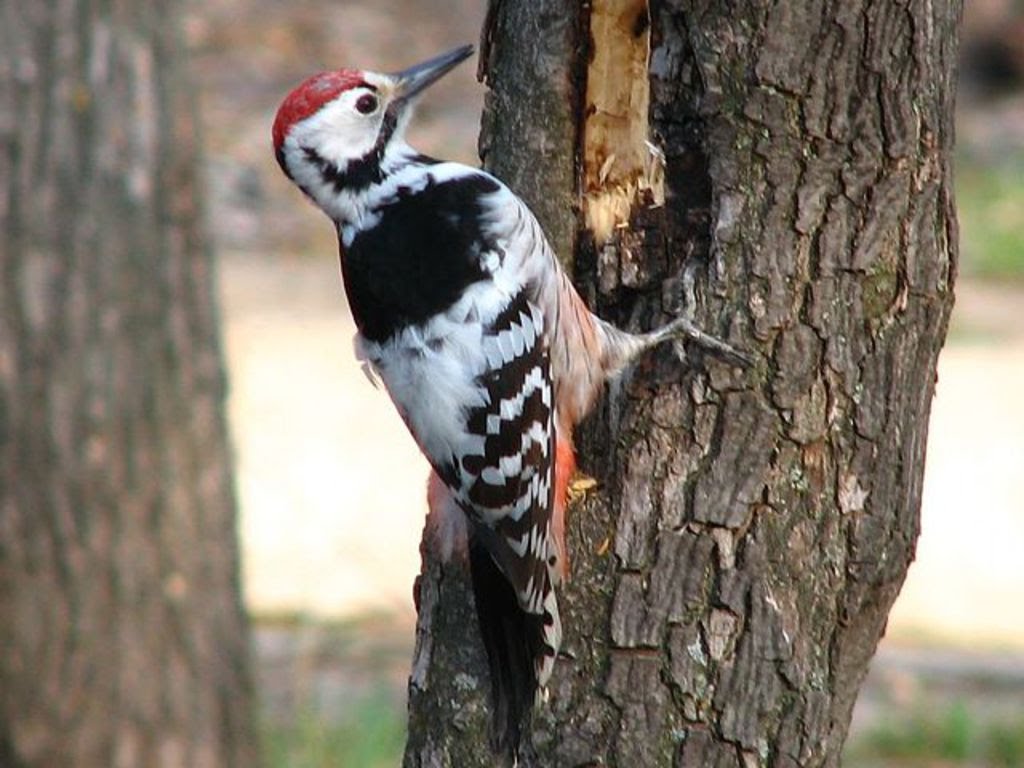 дятел
«Що про пташину знаю я?»
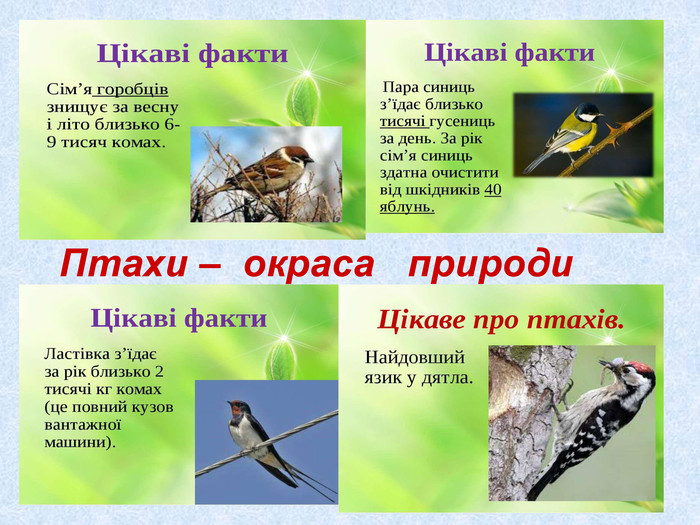 Cвіт звірів
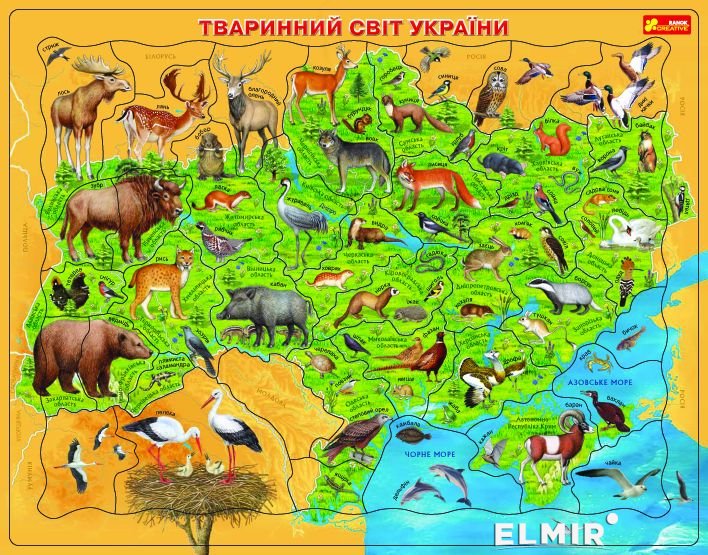 ,0
«Хто у лісі господар?»
По полю, по лісу гасає,
Овечок хапає та всіх лякає?
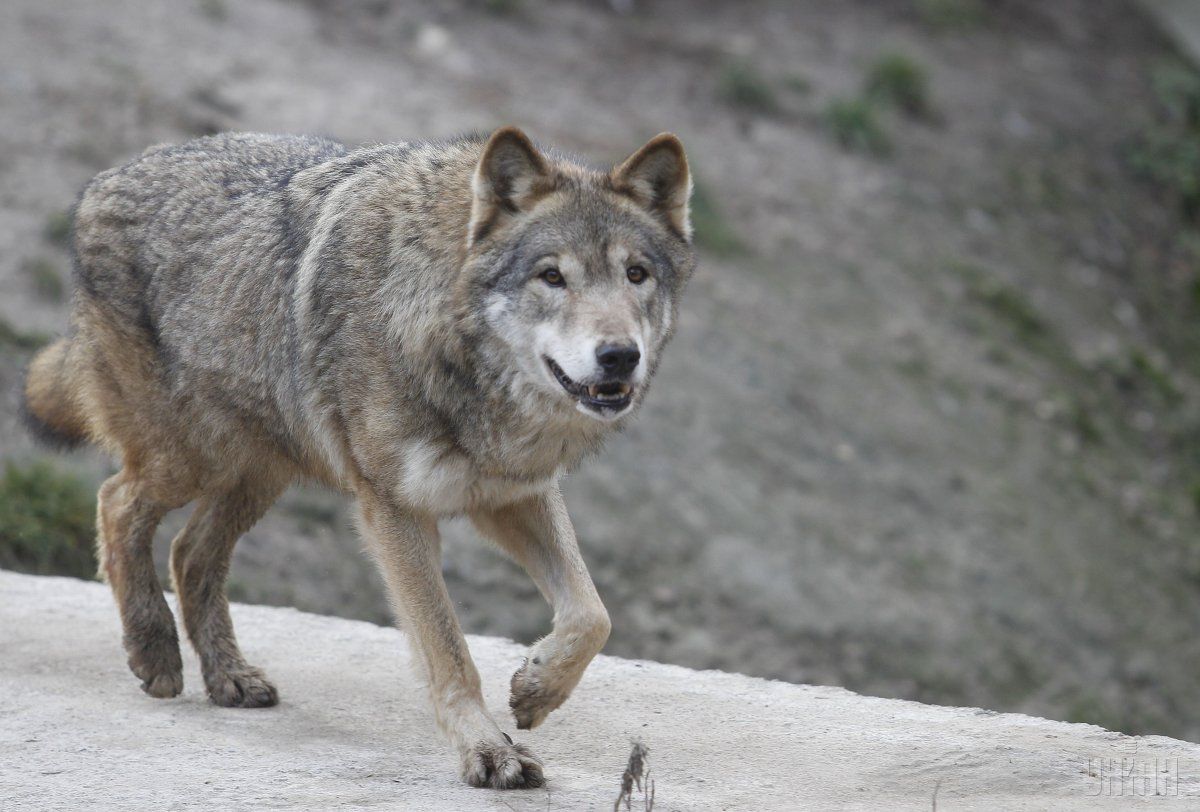 вовк
Я маленький, я пухнастий,
Попелястий,волохатий.
Я стрибаю, я тікаю,
Дуже куций хвостик маю?
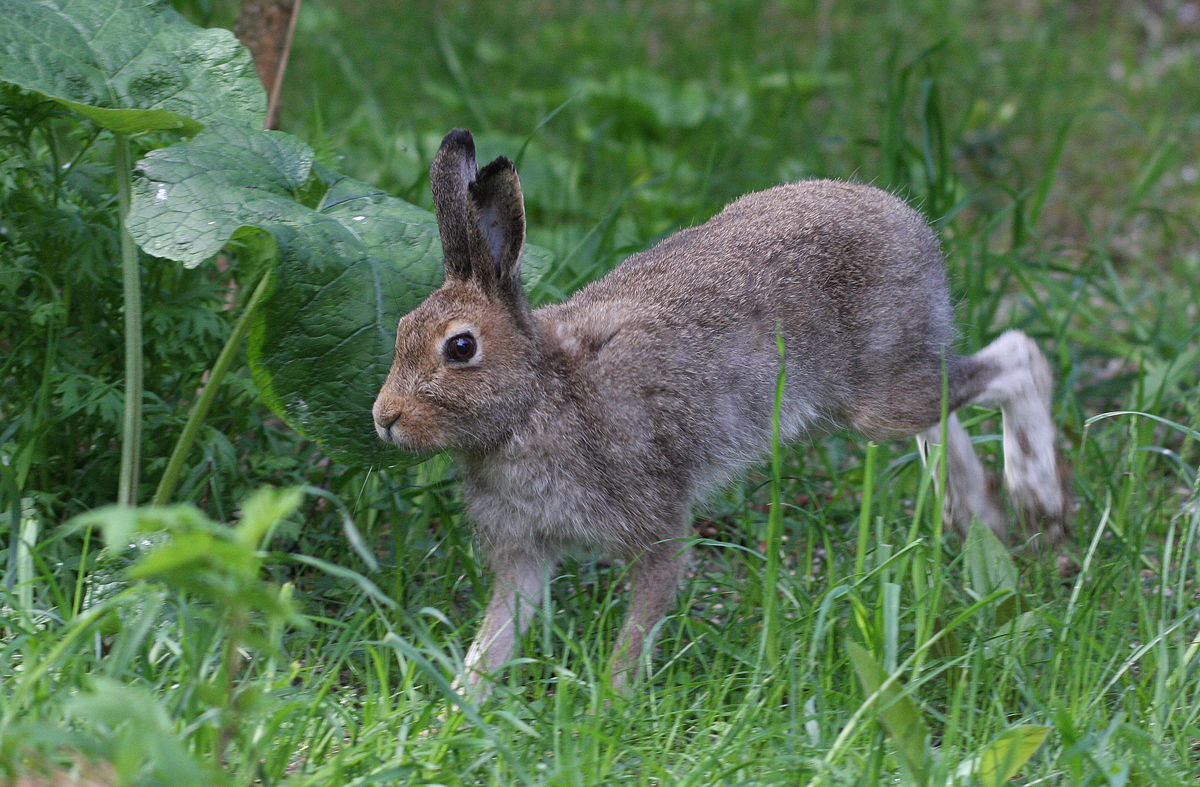 заєць
В темнім лісі проживає,
Довгий хвіст пухнастий має.
Їй на місці не сидиться.
Як зовуть її?..
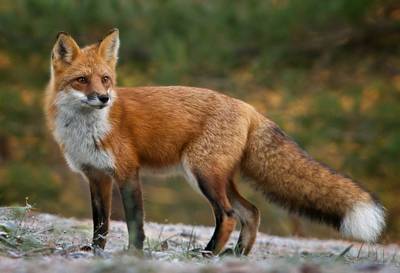 лисиця
Хоч у нього шуба є,
Та як холод настає,
Він тоді не їсть, не п'є,
І не ходить, не гуляє,
А у лігво спать лягає?
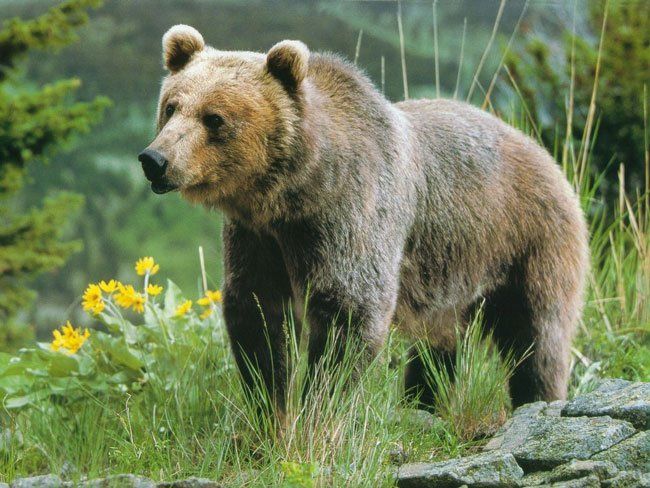 ведмідь
Хоч не шию я ніколи,
Та голок завжди доволі?
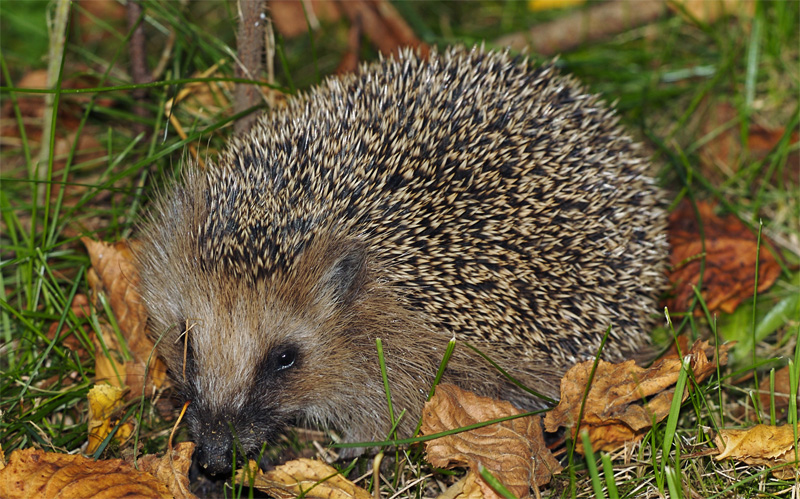 їжак
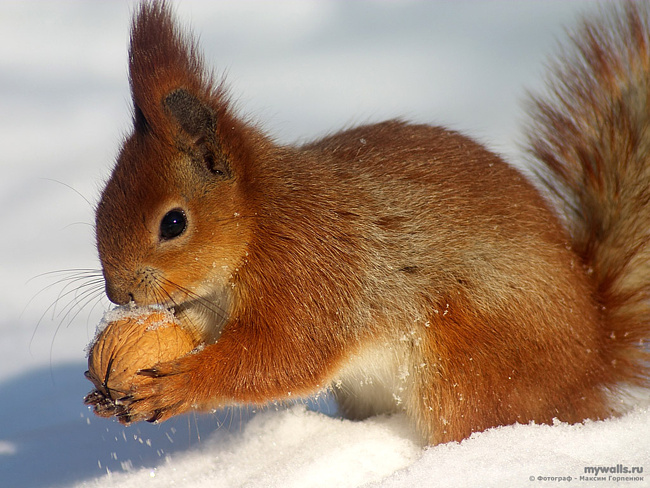 білка
Пухова руденька шуба
В сосни стриба та на дуба.
Хвіст у неї, як мітла,
А сама на зріст мала.
Очі сяють, як намисто,
Мов дві цяточки вогнисті.
В неї хата гарна, тиха,
Взимку повненька горіхів,
В лісі любить вони жити,
Відгадайте, хто це, діти?
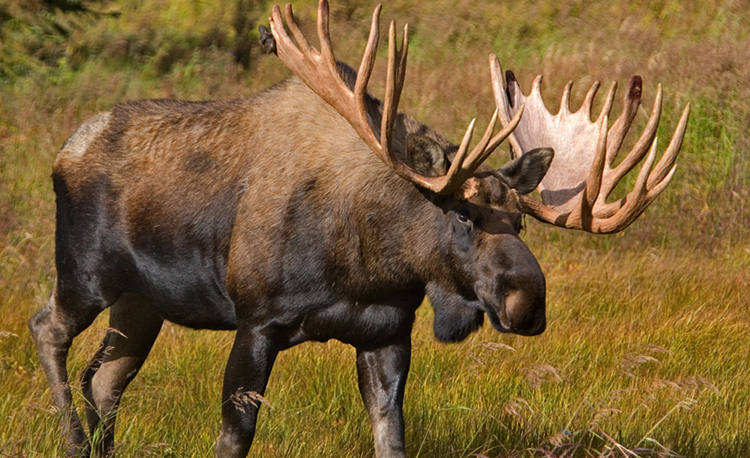 Якось я лісочком брів,
Звіра дивного зустрів.
Головою звір трясе,
На ній дерево несе.
Що за диво? Де взялось?
Чудо-звір цей,
Мабуть...
лось
«Я тваринок гарно знаю, метаграми розгадаю»
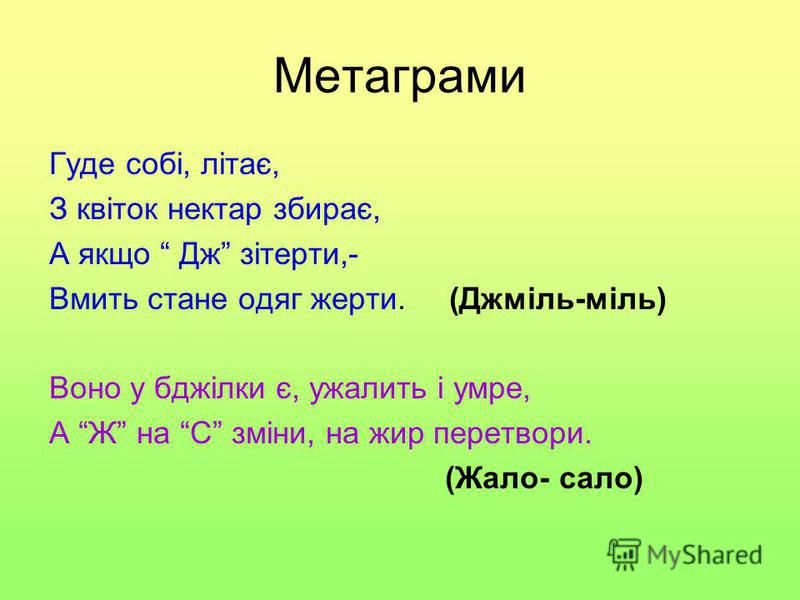 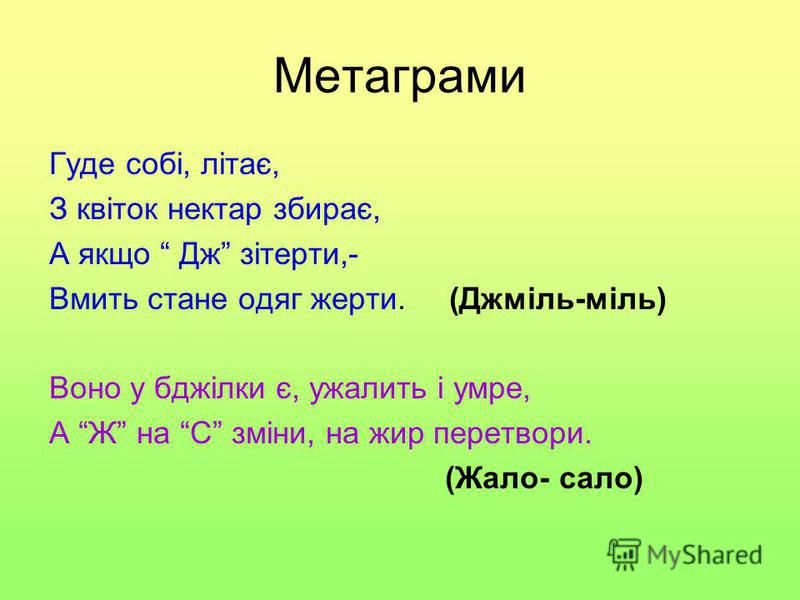 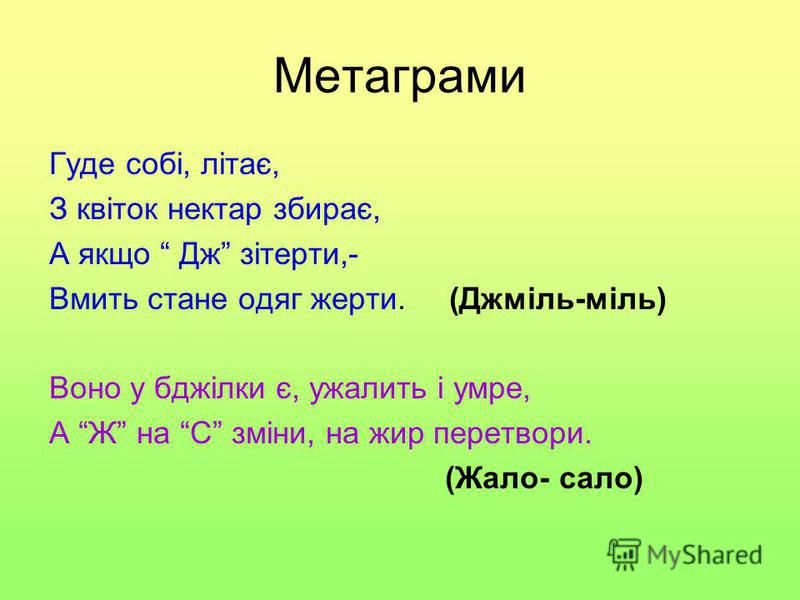 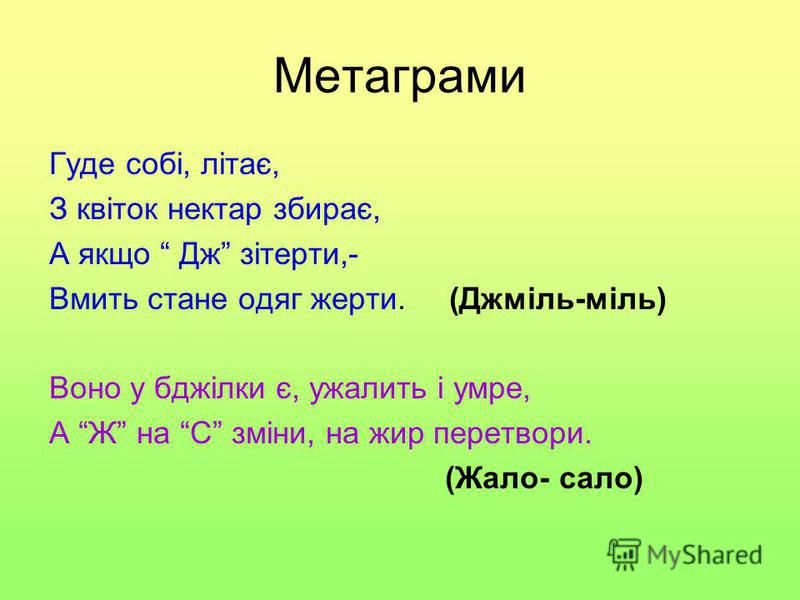 На неї птах сідає,
Вона його гойдає,
А звук ви замініть —
Звірятком стане вмить.
(Гілка — білка)
З «Л» твердим — рудий, хвостатий,
З «Л» м'яким — густий, листатий.
(Лис — ліс)
Люблять нас усі збирати
Після дощику в ліску,
А як букву «Г» відняти,
Будем плавати в ставку.
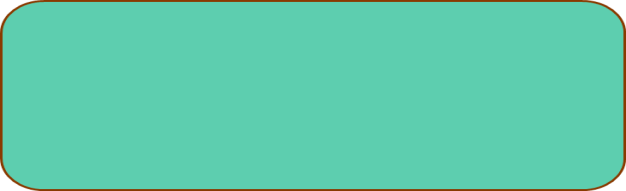 (Гриби — риби)
«Плутанина»
та, працює, й, мала, та, Бджола.
(Бджола мала, та й та працює.)
з, вовка, лісу, Голод, виганяє.
(Голод виганяє вовка з лісу.)
там, родиться, Де, водиться, щастя, лелека.
(Де лелека водиться, там щастя родиться.)
боком, з, вилазить, вовком, Дружба.
(Дружба з вовком вилазить боком.)
І, коли, соловейко, їсти, не співає, не має.
(І соловейко не співає, коли їсти не має.)
мало, І, розказує, та, сорока, толку.
(І сорока розказує, та толку мало.)
полі, зайця, в, Лови.
(Лови зайця в полі.)
не, Одна, наносить, бджола, меду.
(Одна бджола меду не наносить.)
що, Хвалилася, запалить, синиця, море
(Хвалилася синиця, що море запалить.)
Земноводні
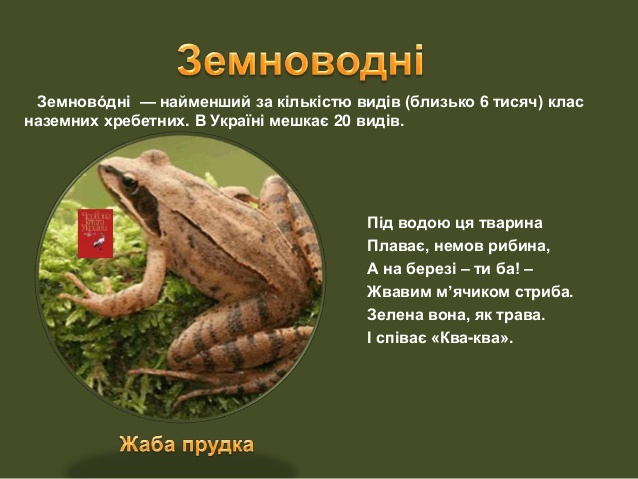 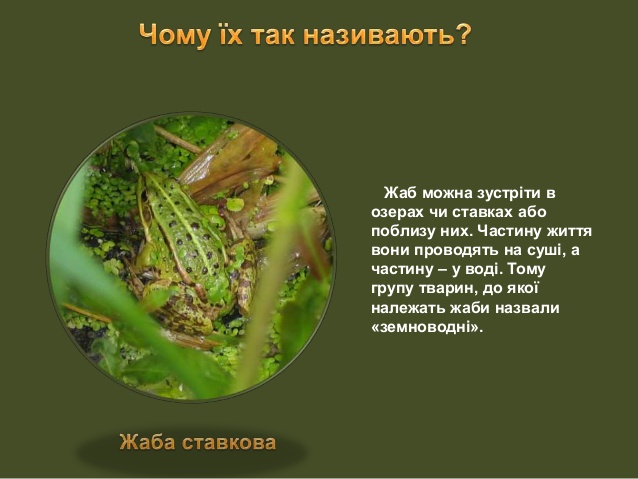 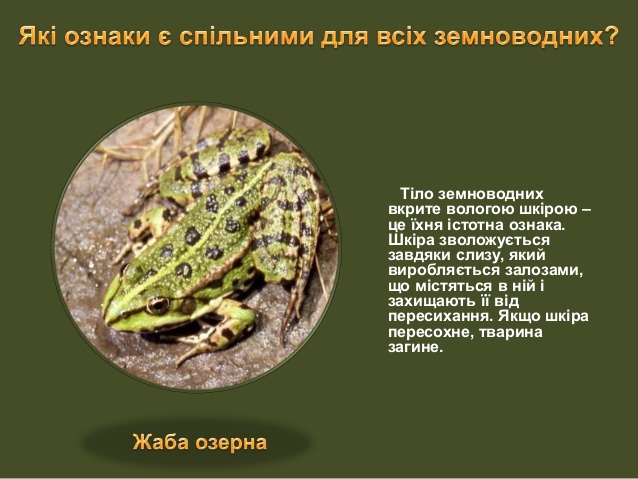 Плазуни
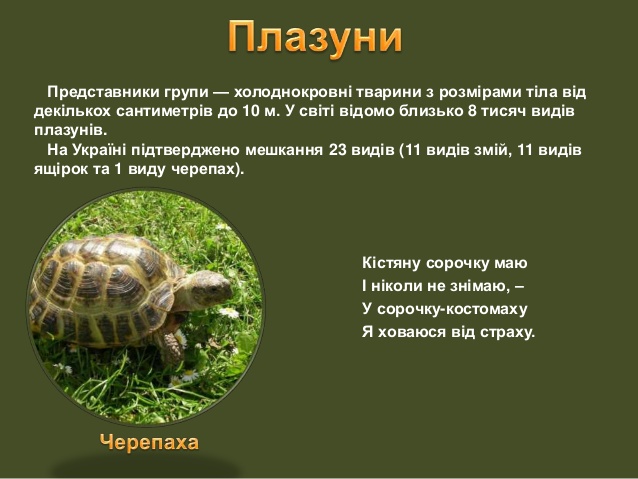 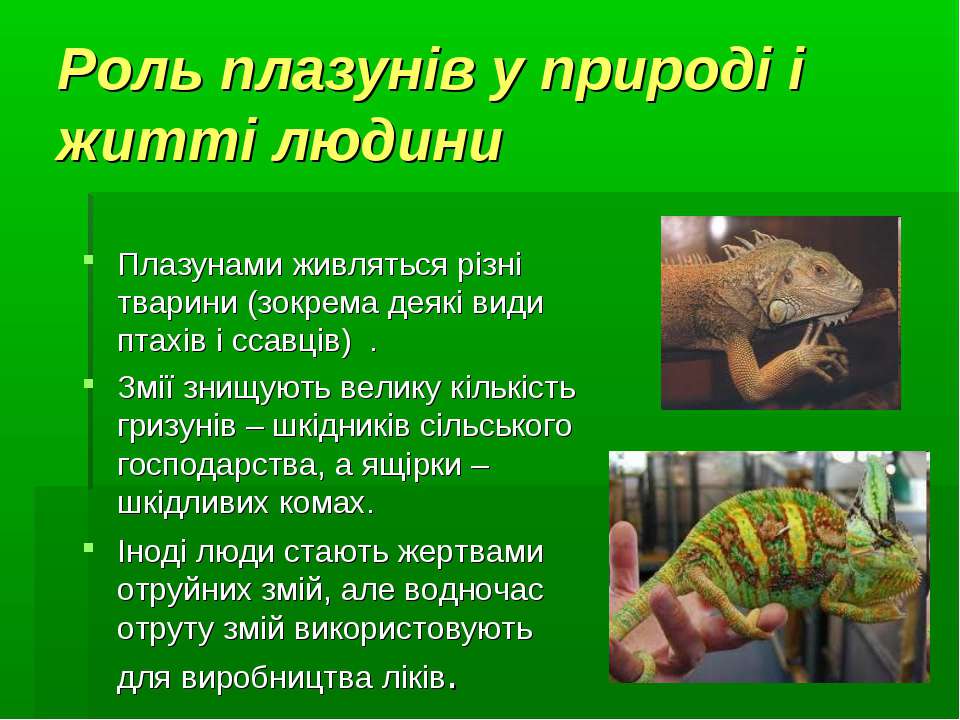 Риби
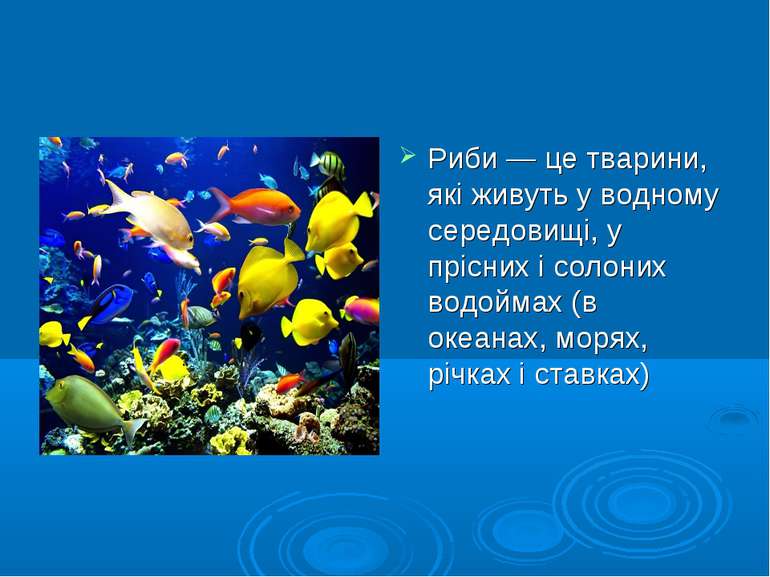 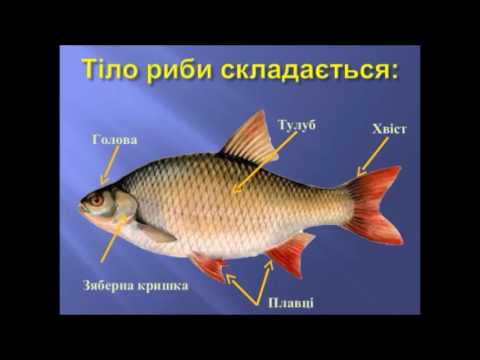 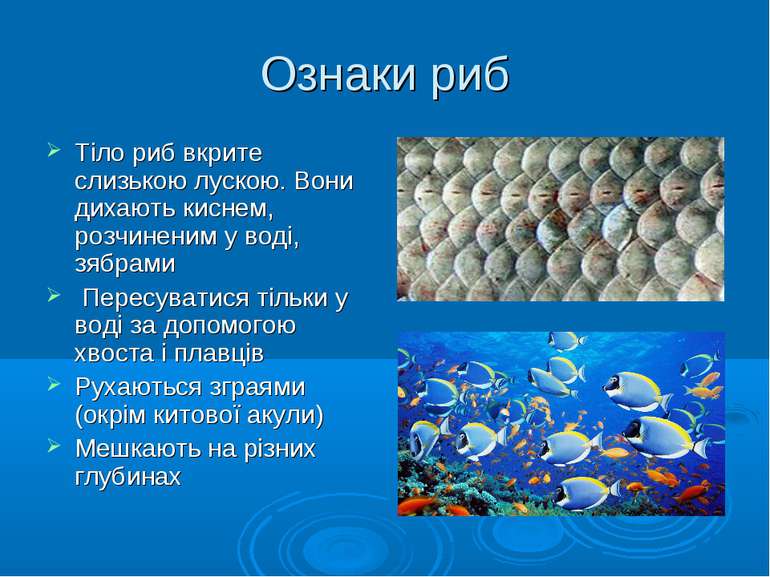 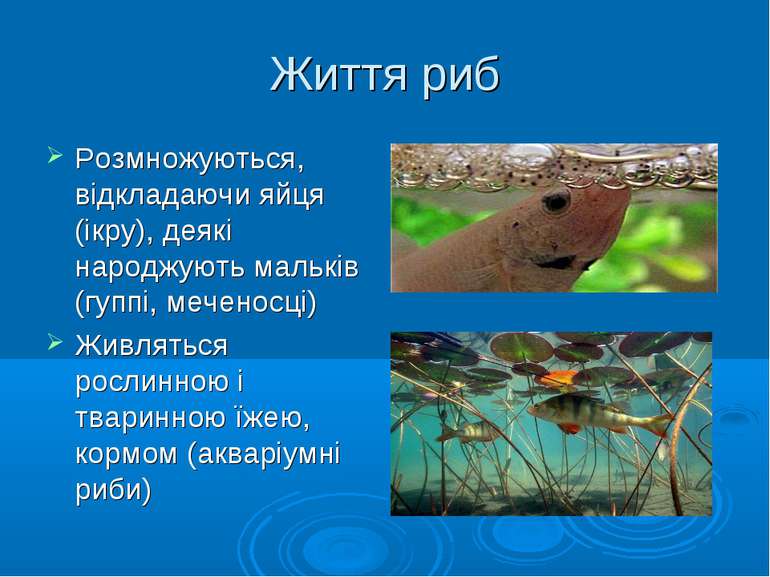 Комахи
Комахи — найчисельніша група тварин. До неї належать метелики, комарі, мухи, мурашки, бабки, коники, джмелі та багато інших комах. Вони стрибають, бігають, повзають, літають, плавають. їх об'єднали в одну групу за однією істотною ознакою — вони всі мають шість ніг
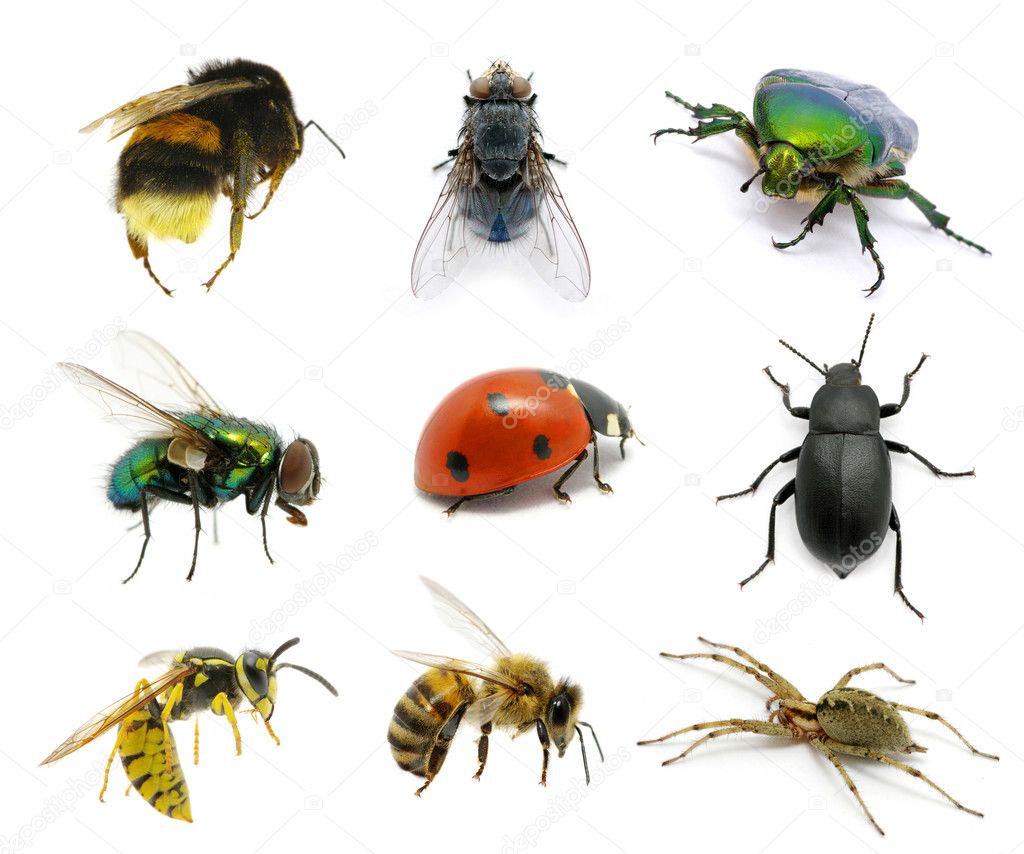 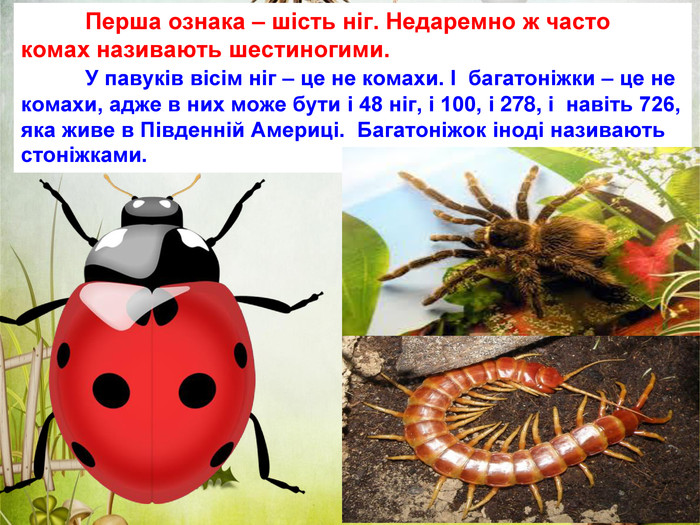 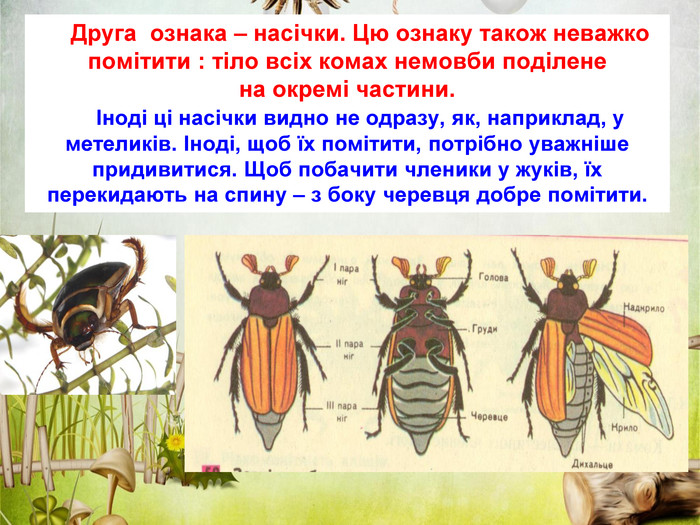 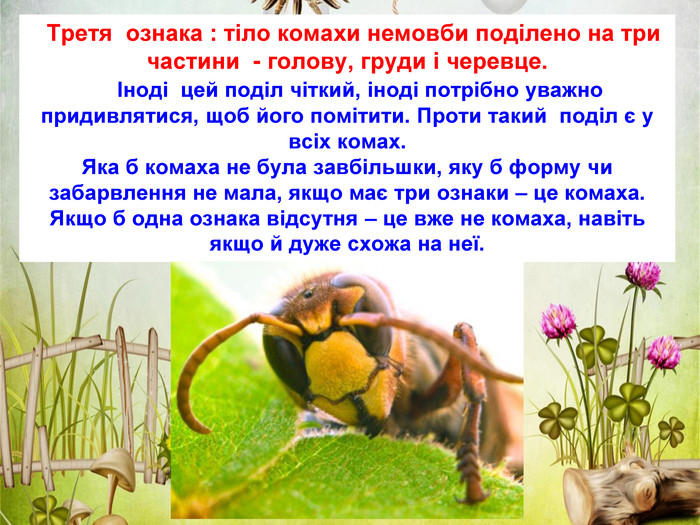 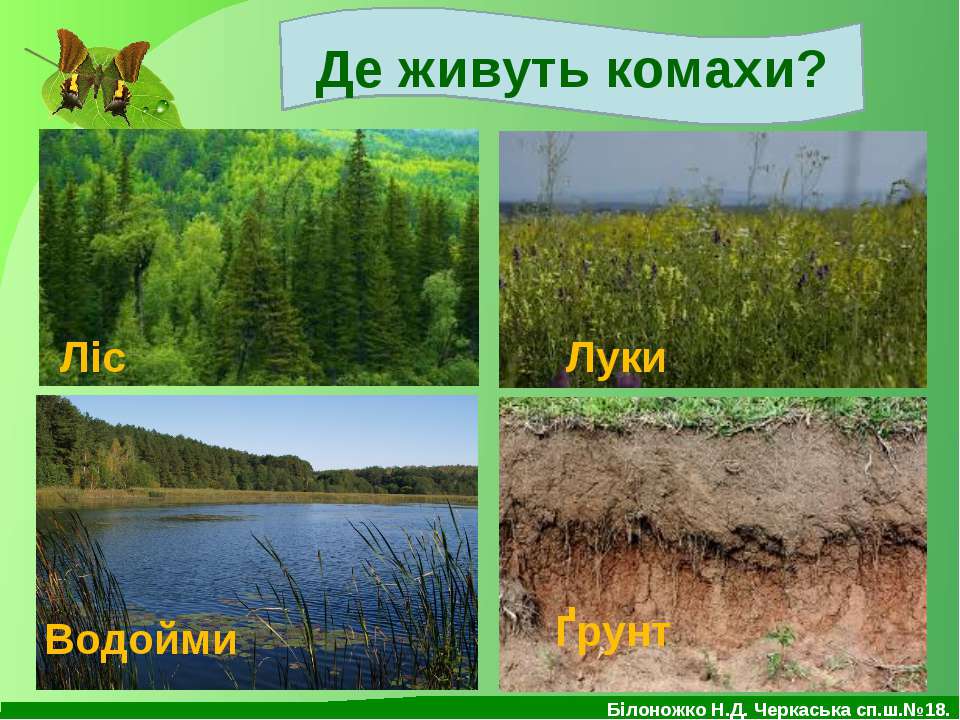 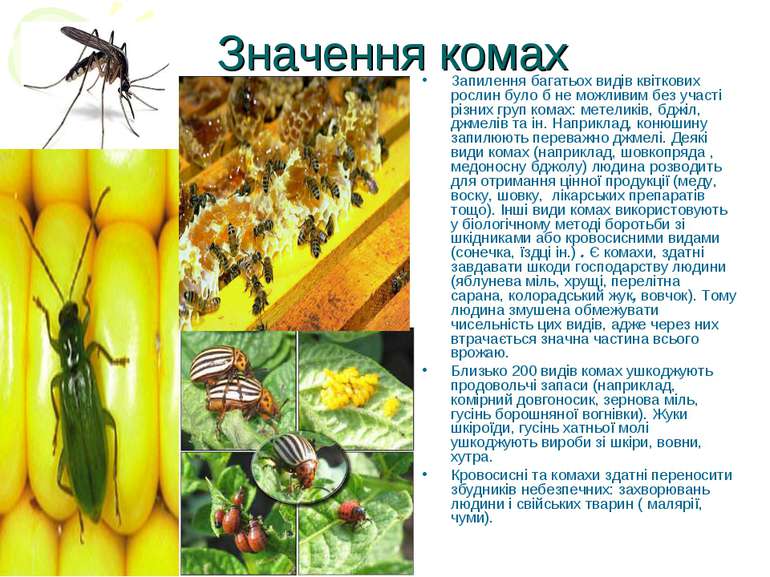 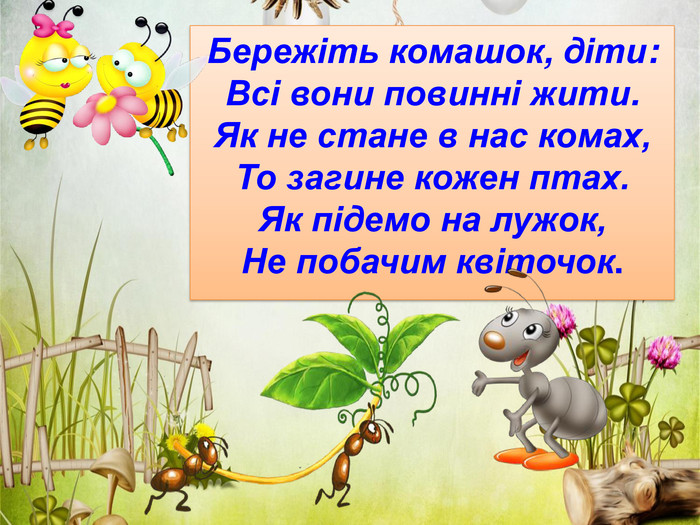 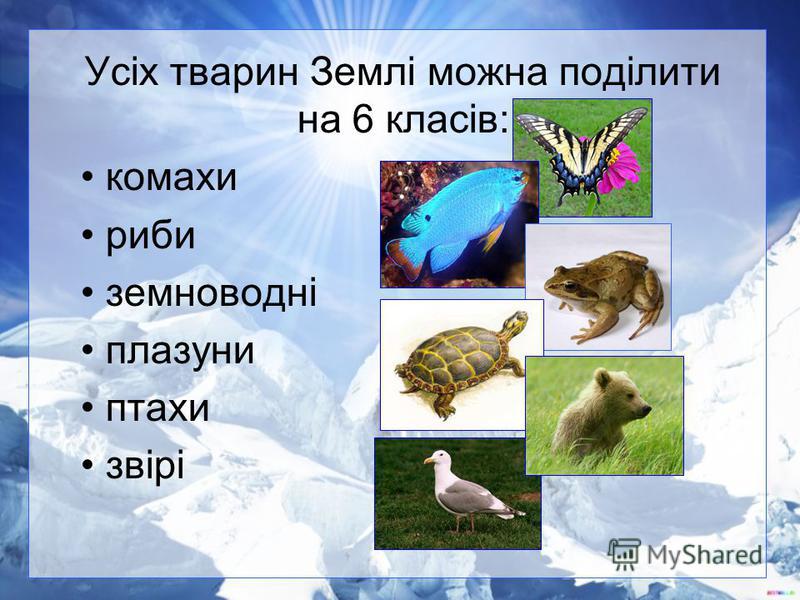 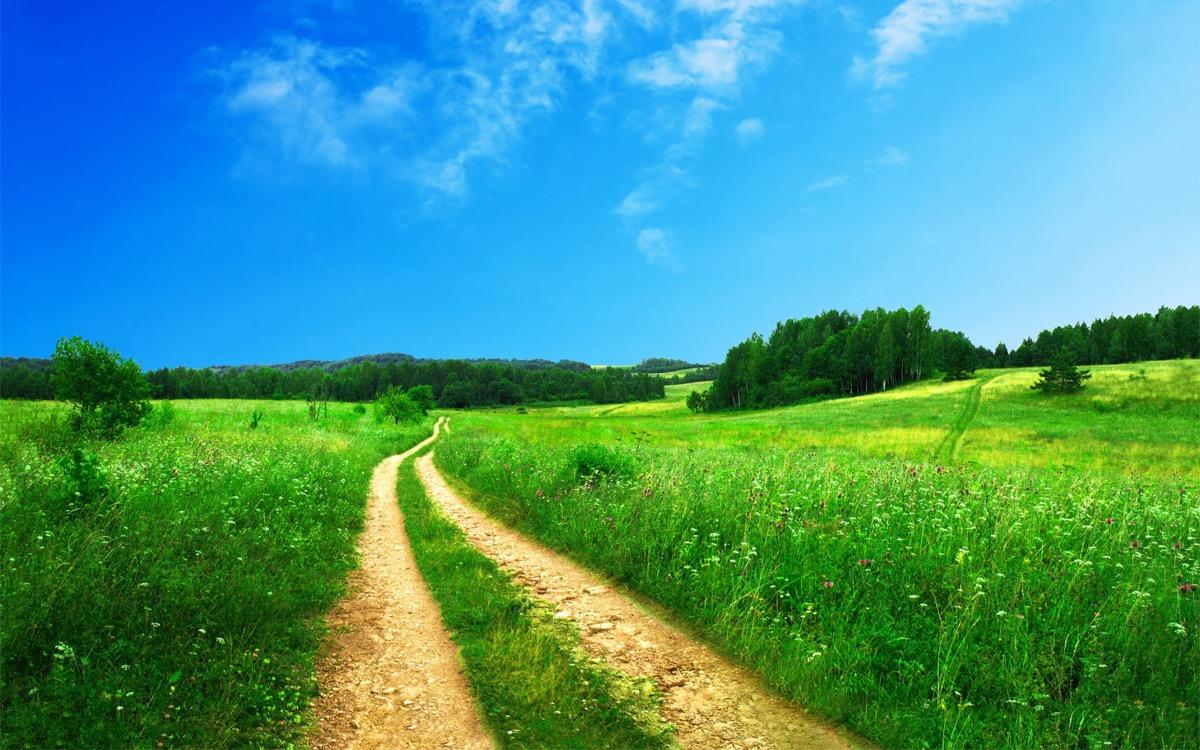 Довкілля ти своє вивчай,
Природу знай,
 люби, оберігай!